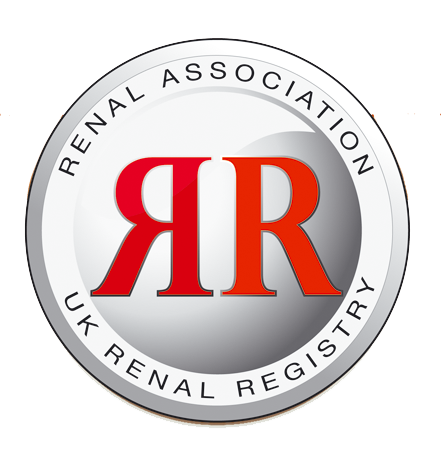 Figure 8.1. Percentage of haemodialysis patients with serum phosphate below 1.7 mmol/L as specified by the RA audit measure, by centre in 2016
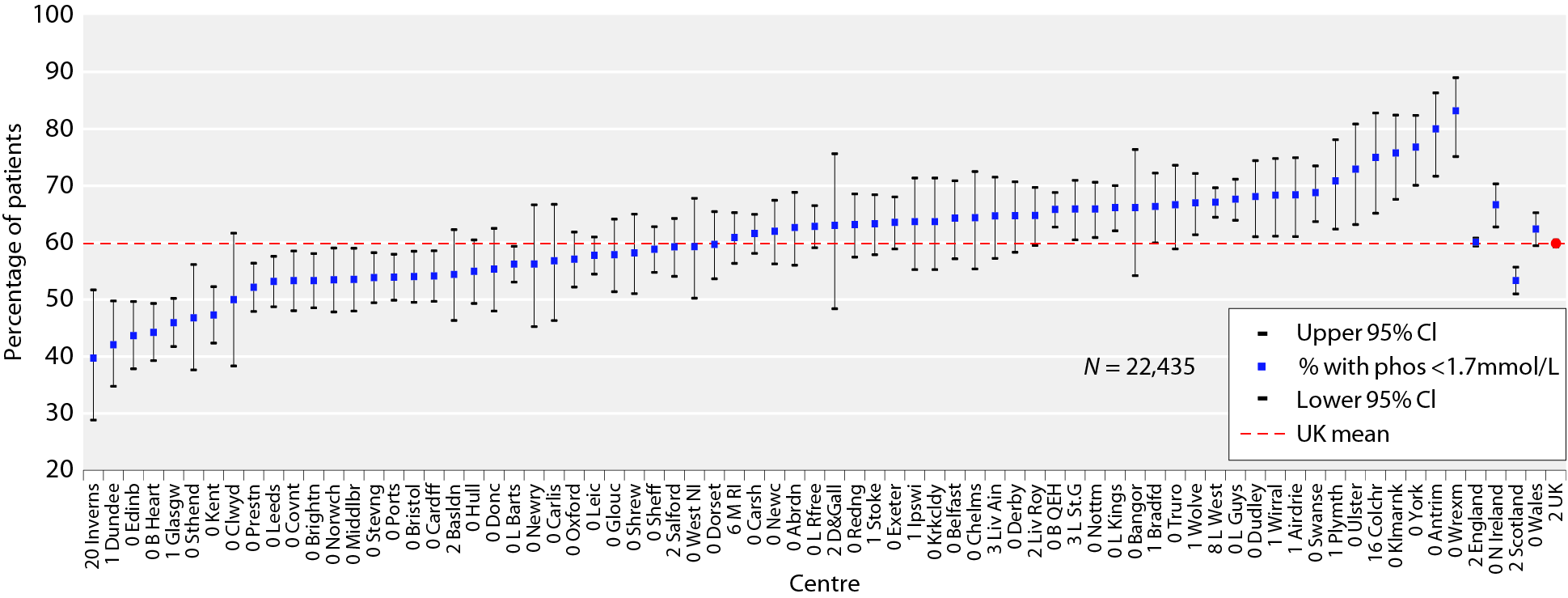 UK Renal Registry 20th Annual Report
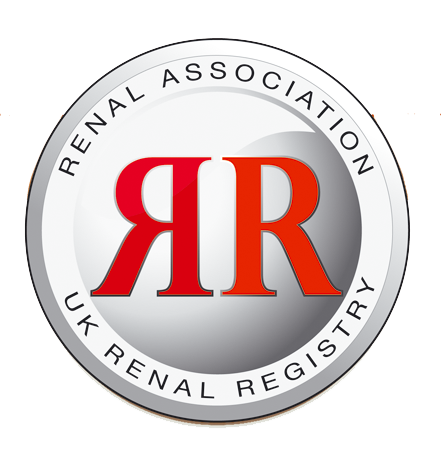 Figure 8.2. Funnel plot of percentage of haemodialysis patients with serum phosphate below 1.7 mmol/L as specified by theRA clinical audit measure, by centre in 2016
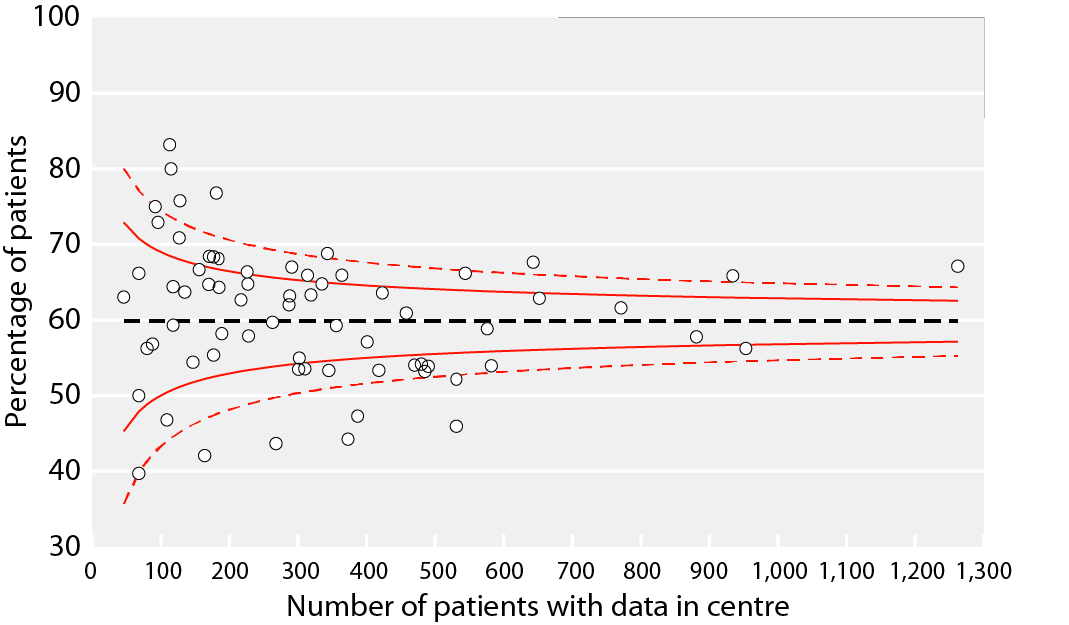 UK Renal Registry 20th Annual Report
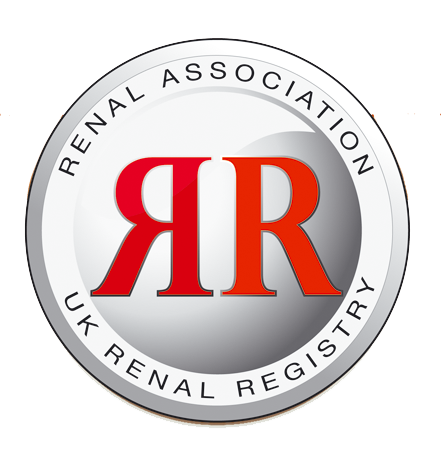 Figure 8.3. Percentage of peritoneal dialysis patients with serum phosphate below 1.7 mmol/L as specified by the RA audit measure, by centre in 2016
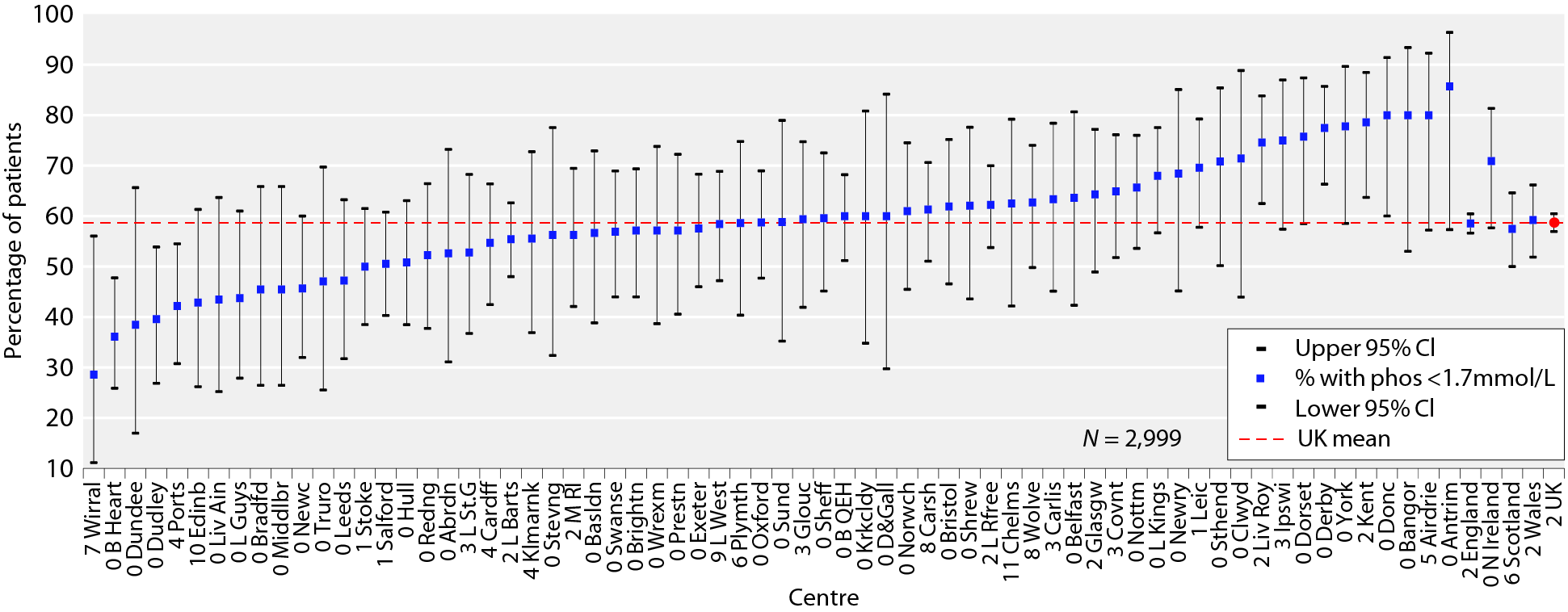 UK Renal Registry 20th Annual Report
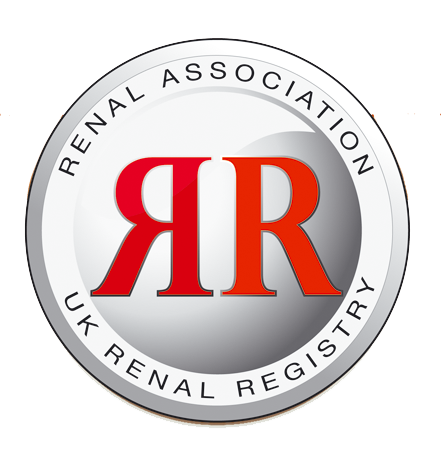 Figure 8.4. Funnel plot of percentage of peritoneal dialysis patients with phosphate below 1.7 mmol/L as specified by the RA clinical audit measure, by centre in 2016
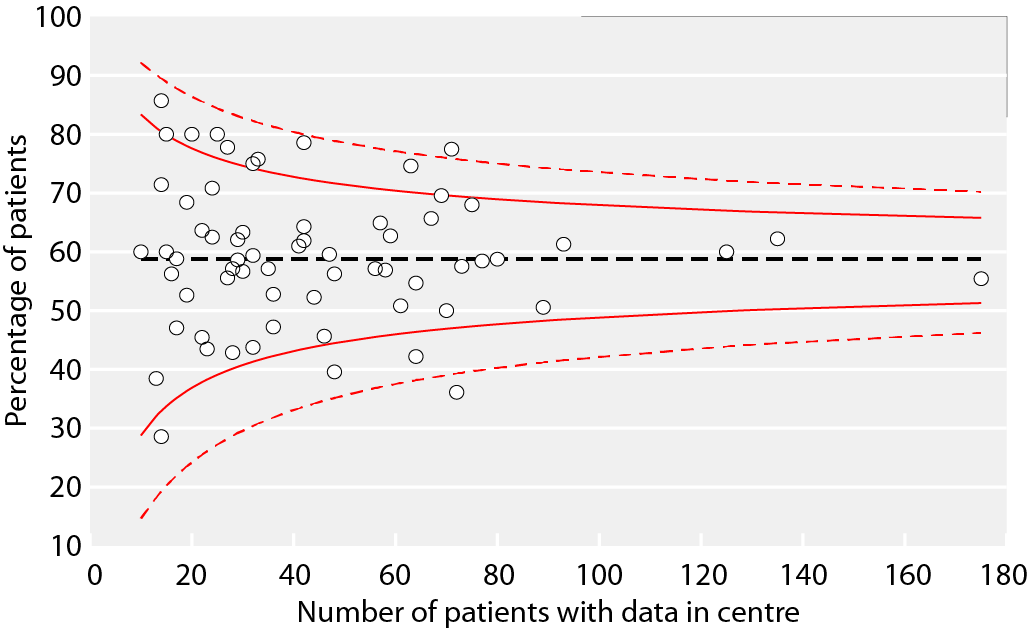 UK Renal Registry 20th Annual Report
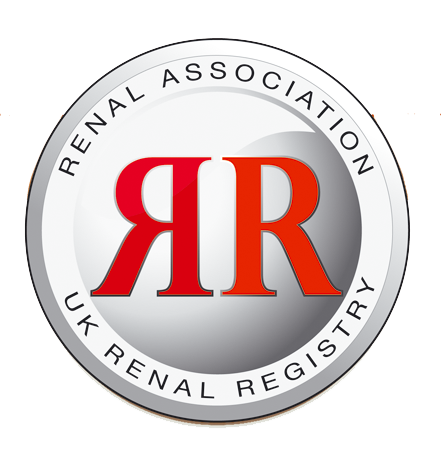 Figure 8.5. Longitudinal change in percentage of patients with phosphate below and equal to or above 1.7 mmol/L, as specified by the RA clinical audit measure, by dialysis modality 2006–2016
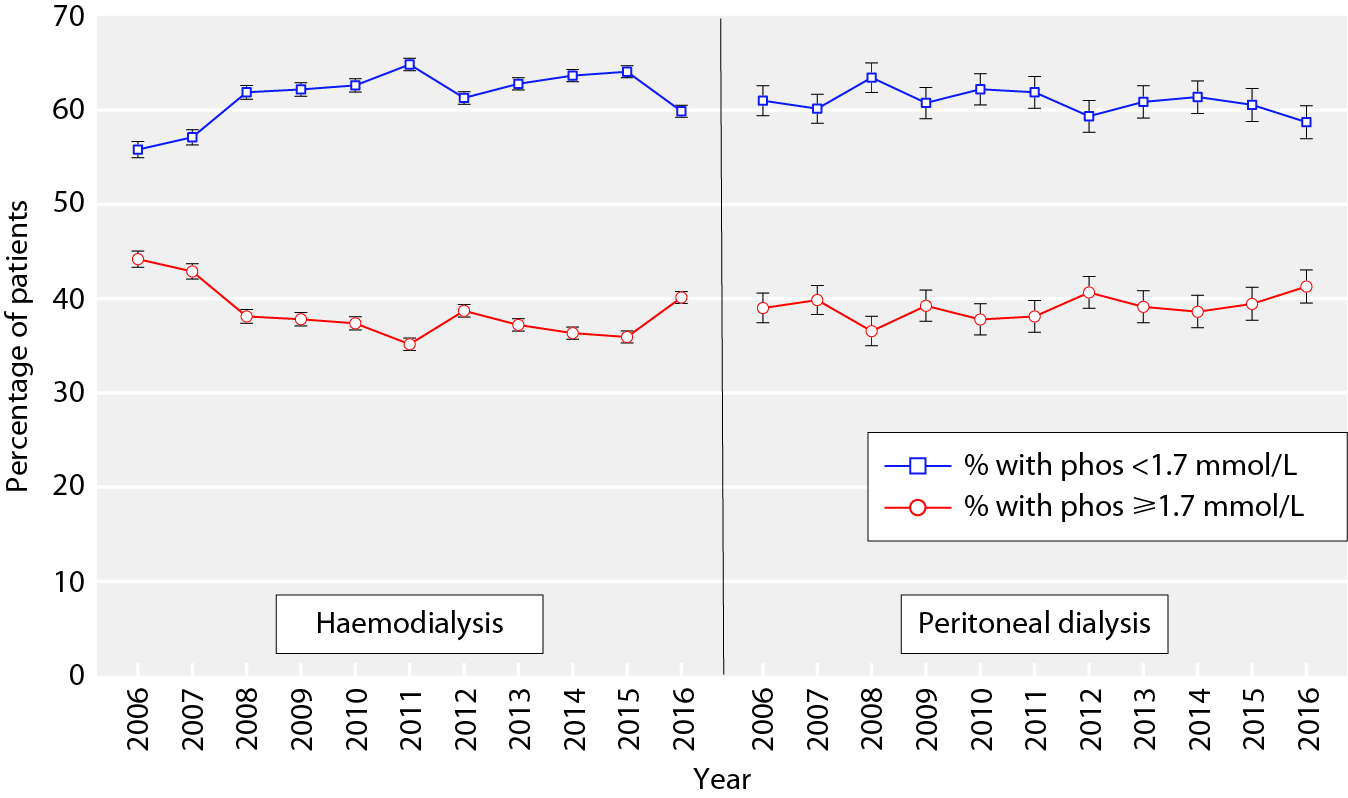 UK Renal Registry 20th Annual Report
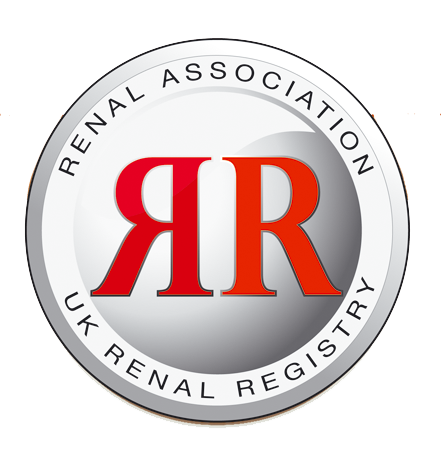 Figure 8.6. Percentage of HD patients achieving simultaneous control of the three key mineral bone disorders (adjusted calcium, phosphate and parathyroid hormone) in preventing severe hyperparathyroidism, by centre in 2016
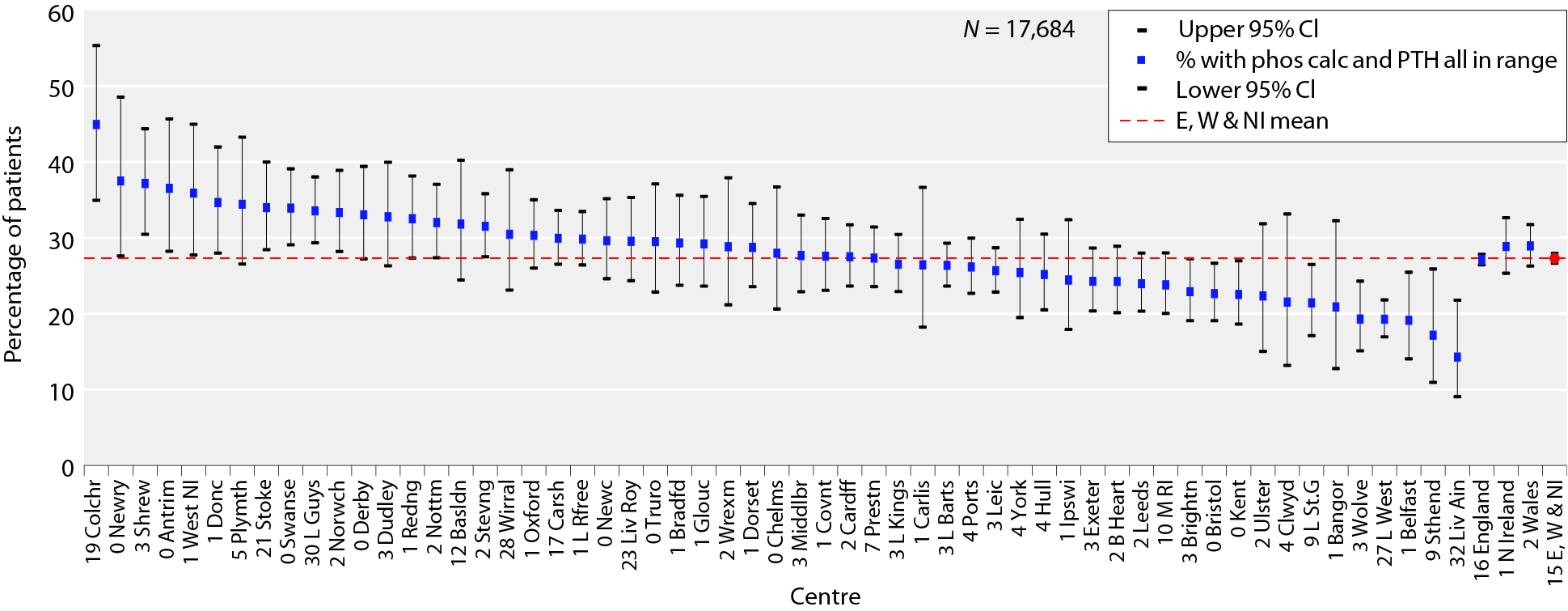 UK Renal Registry 20th Annual Report
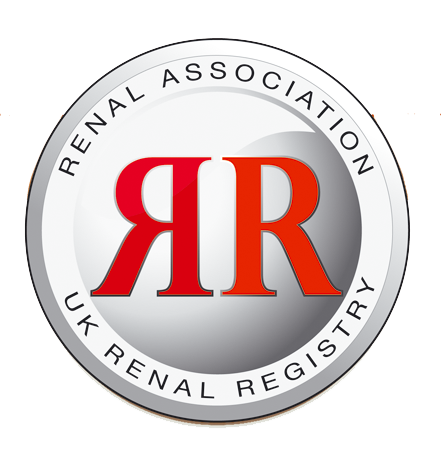 Figure 8.7. Percentage of PD patients achieving simultaneous control of all three mineral bone disorders(adjusted calcium, phosphate and parathyroid hormone) in preventing severe hyperparathyroidism, by centre in 2016
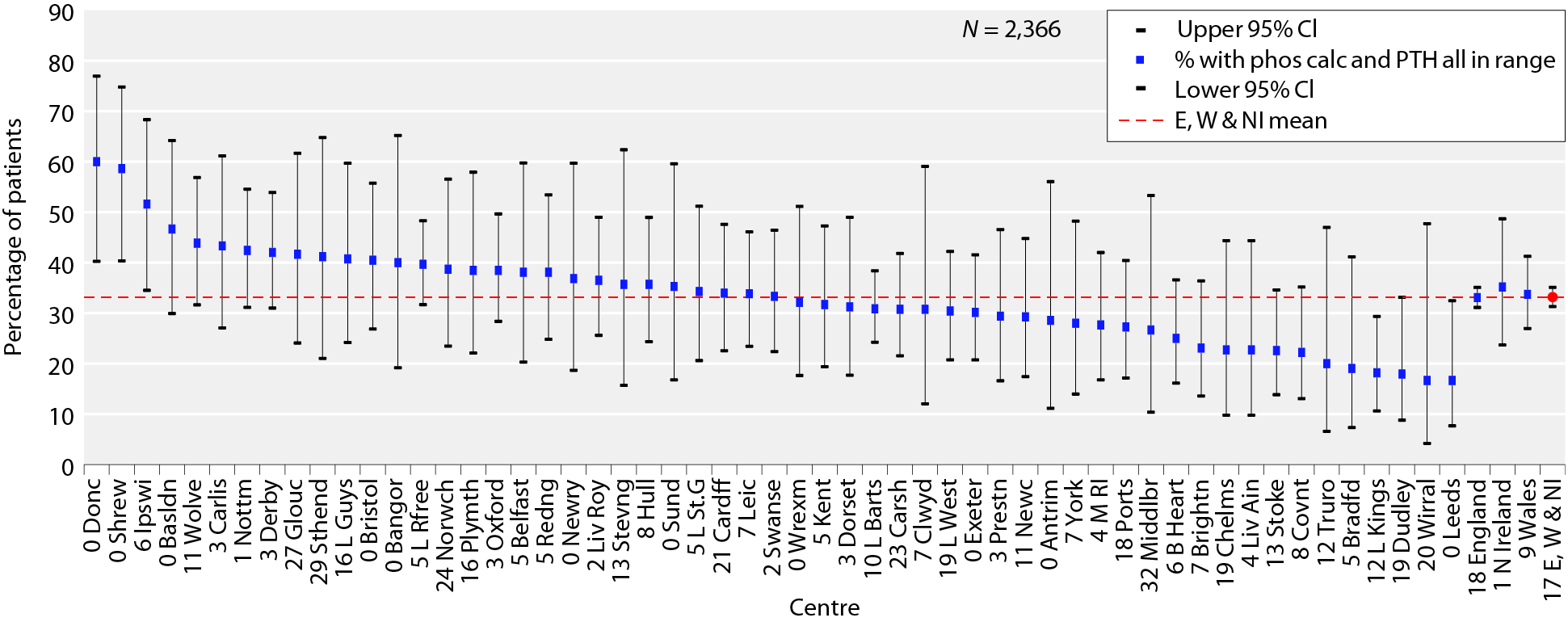 UK Renal Registry 20th Annual Report
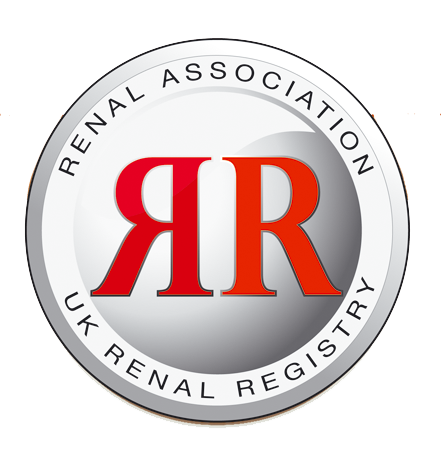 Figure 8.8. Funnel plot of percentage of HD patients achieving simultaneous control of all three mineral bone disorders (adjusted calcium, phosphate and parathyroid hormone) in preventing severe hyperparathyroidism, by centre in 2016
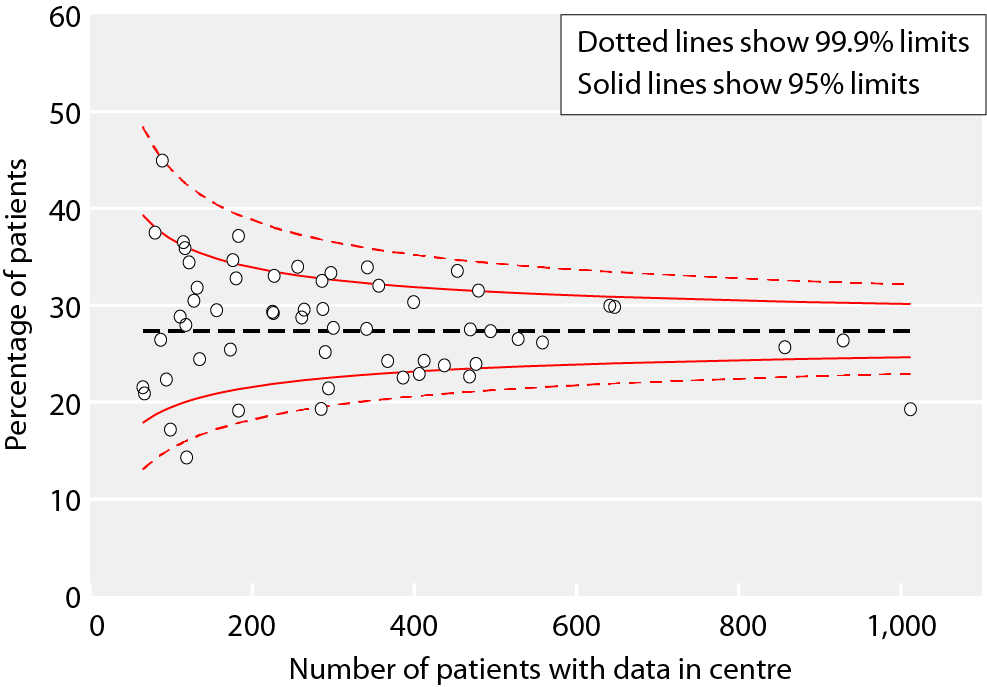 UK Renal Registry 20th Annual Report
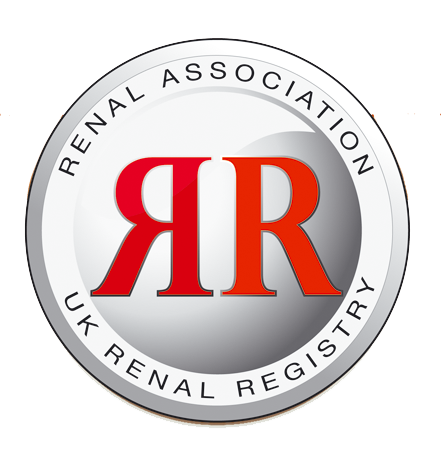 Figure 8.9. Funnel plot of percentage of PD patients achieving simultaneous control of all three mineral bone disorders (adjusted calcium, phosphate and parathyroid hormone) in preventing severe hyperparathyroidism, by centre in 2016
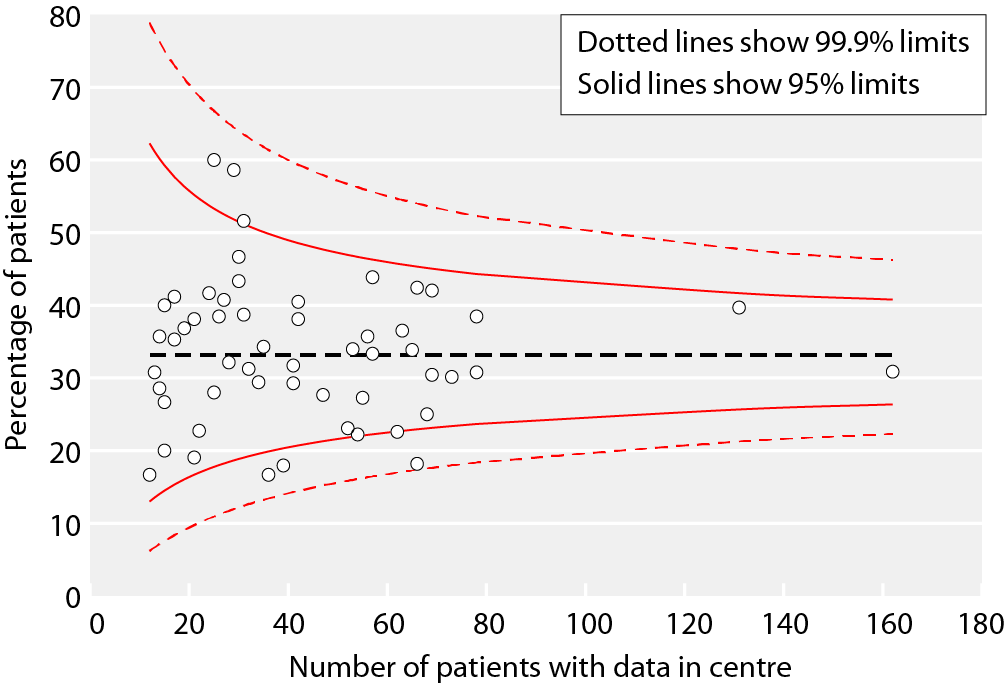 UK Renal Registry 20th Annual Report
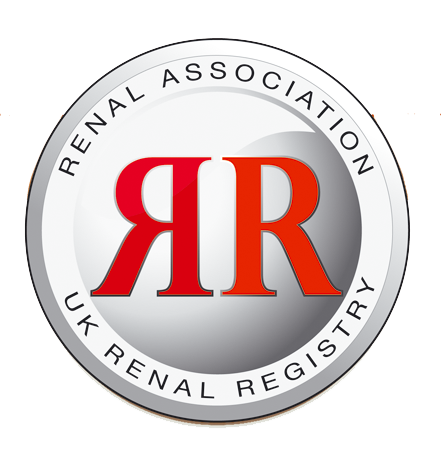 Figure 8.10. Percentage of haemodialysis patients with serum bicarbonate within range (18–24 mmol/L) by centre in 2016
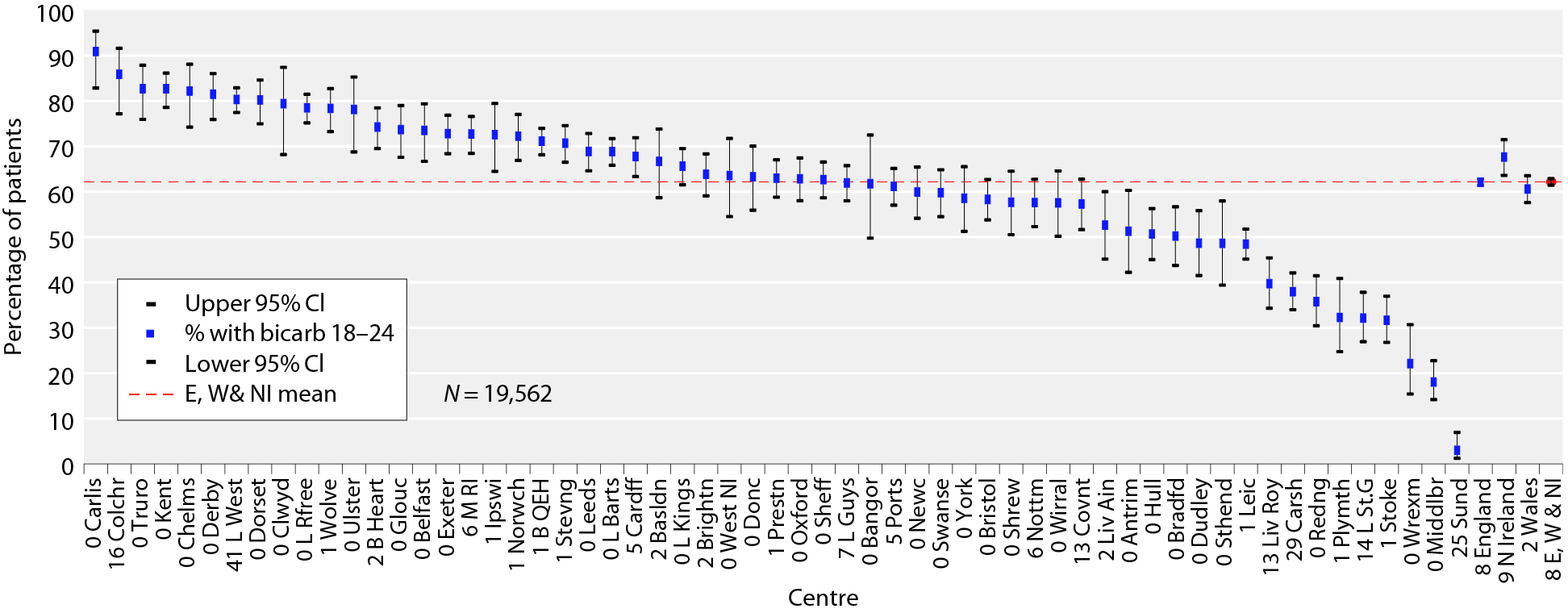 UK Renal Registry 20th Annual Report
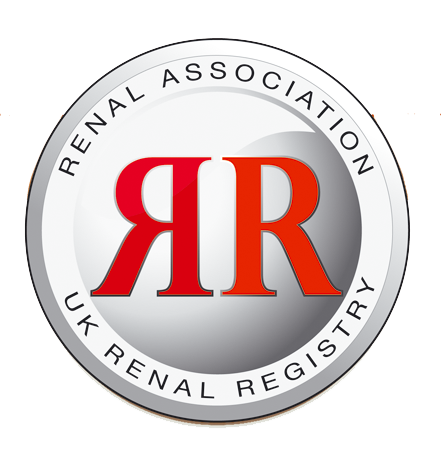 Figure 8.11. Funnel plot for percentage of haemodialysis patients within range for bicarbonate (18–24 mmol/L) by centre in 2016
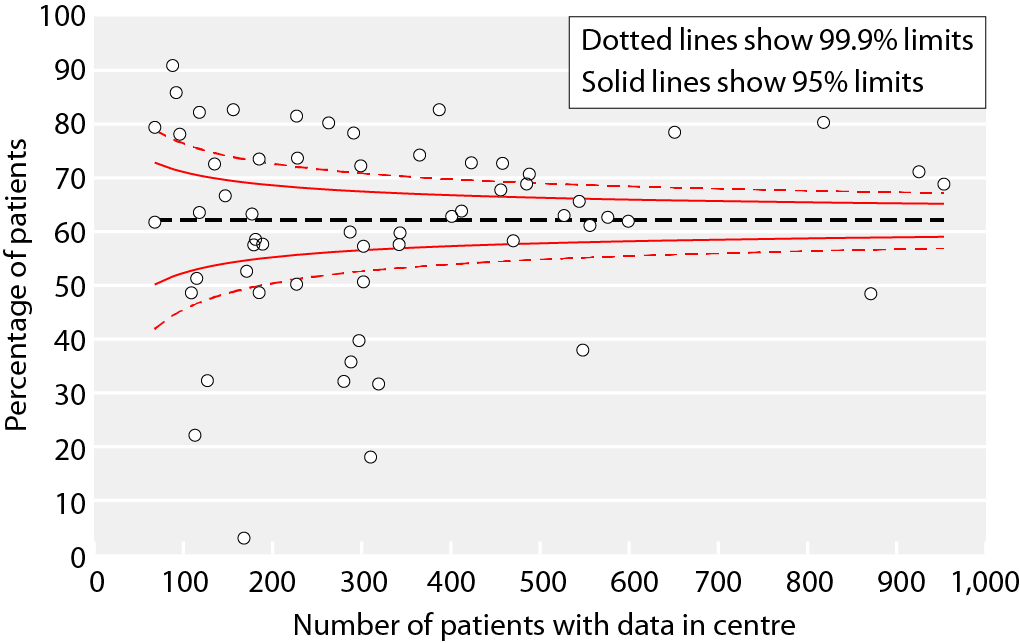 UK Renal Registry 20th Annual Report
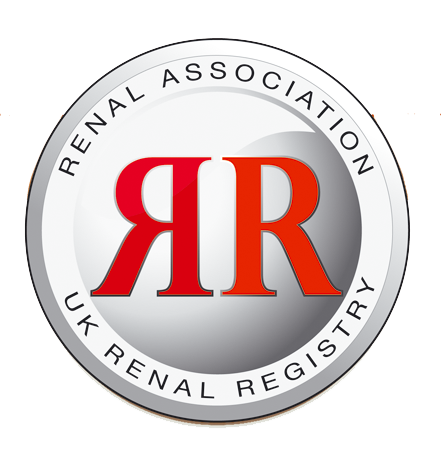 Figure 8.12. Percentage of peritoneal dialysis patients with serum bicarbonate within range (22–30 mmol/L) by centre in 2016
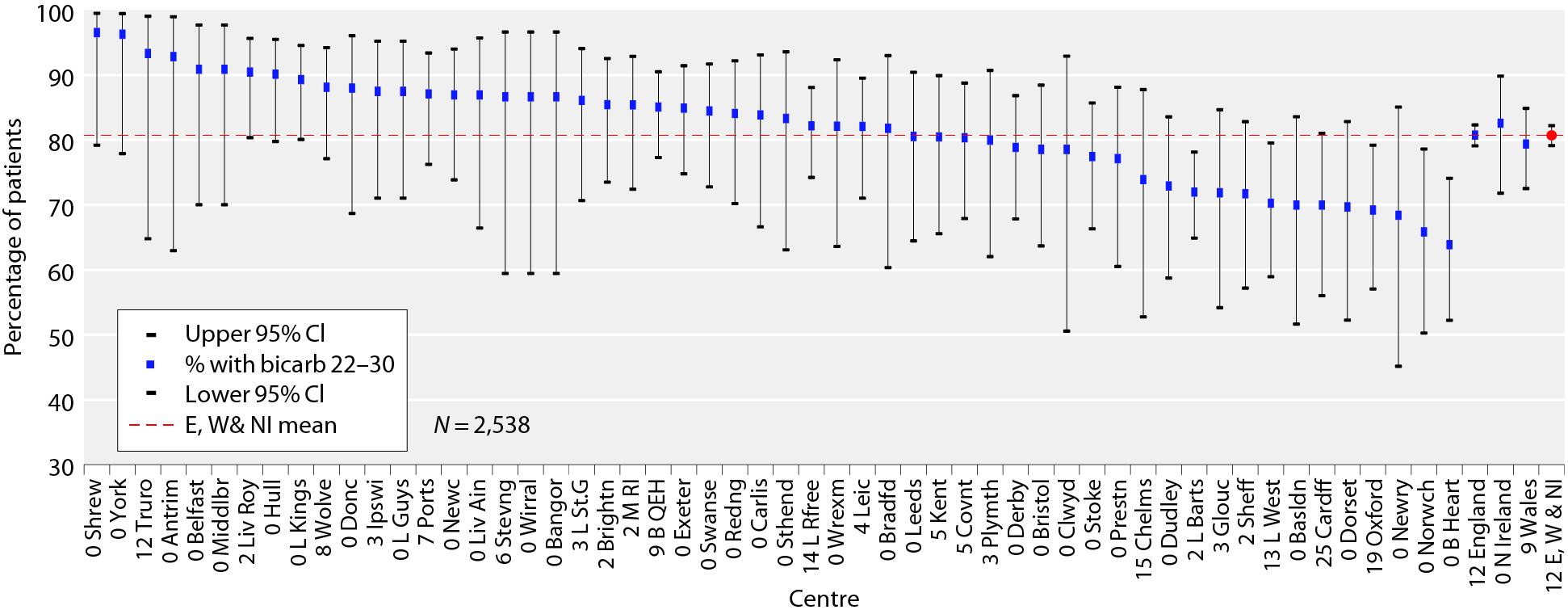 UK Renal Registry 20th Annual Report
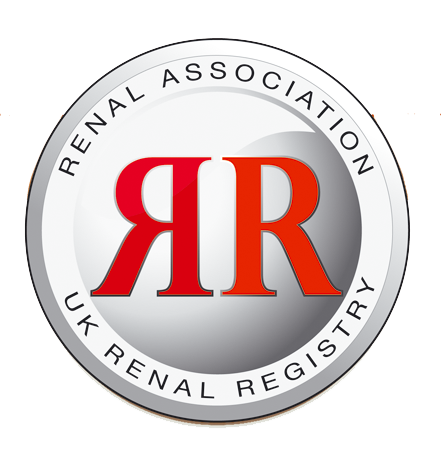 Figure 8.13. Funnel plot for percentage of peritoneal dialysis patients within range for bicarbonate (22–30 mmol/L) by centre in 2016
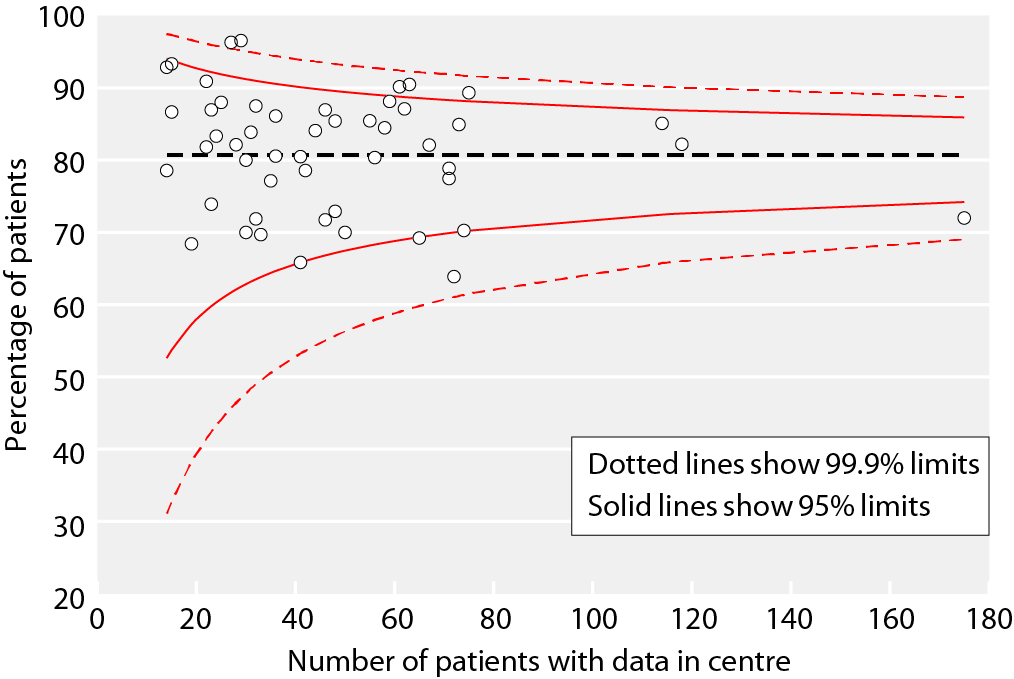 UK Renal Registry 20th Annual Report
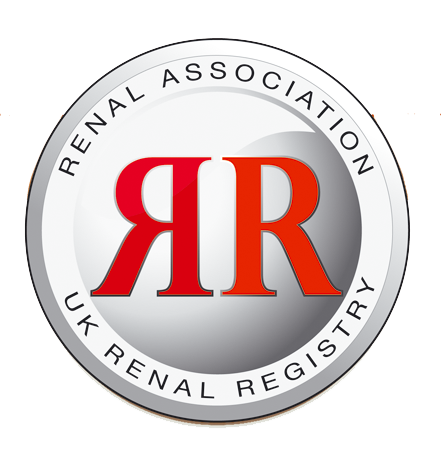 Figure 8.14. Longitudinal change in percentage of patients within the range for bicarbonate by dialysis modality 2006–2016
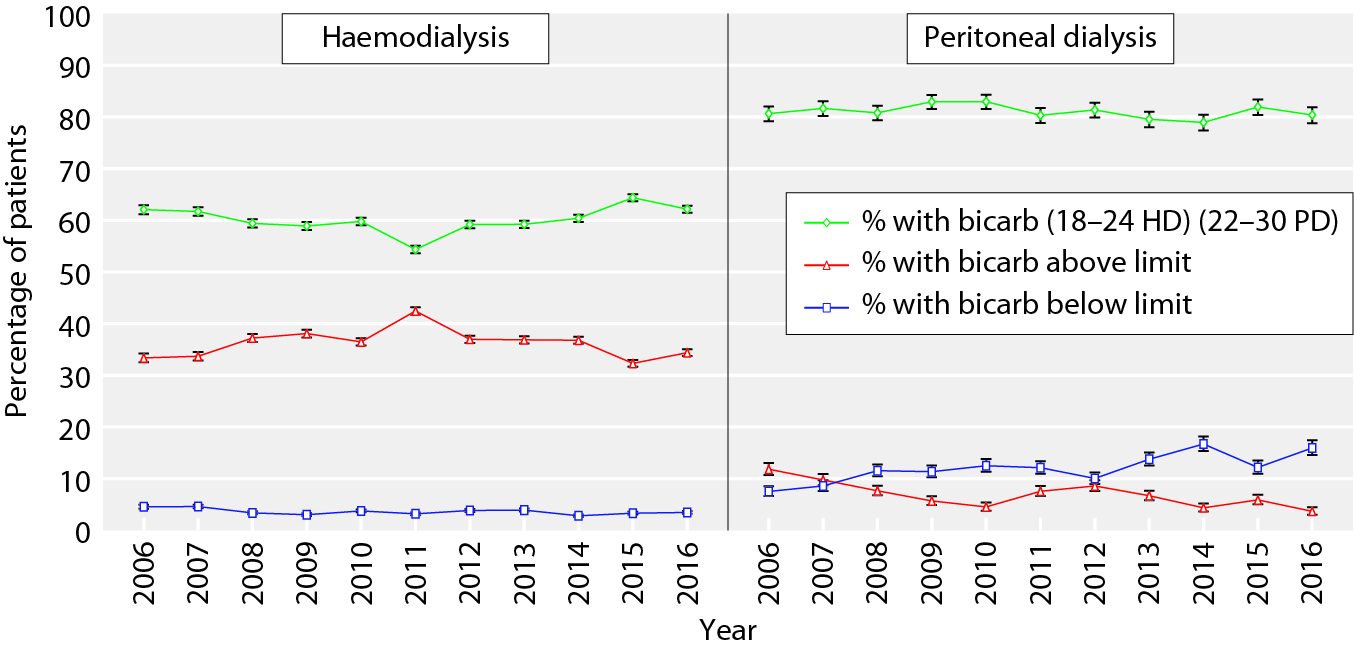 UK Renal Registry 20th Annual Report
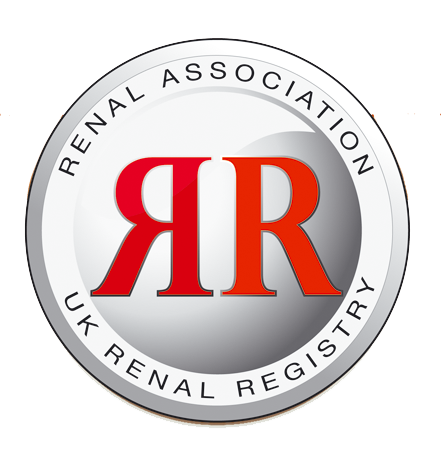 Figure 8.15. Percentage of haemodialysis patients with serum potassium within range (4–6 mmol/L) by centre in 2016
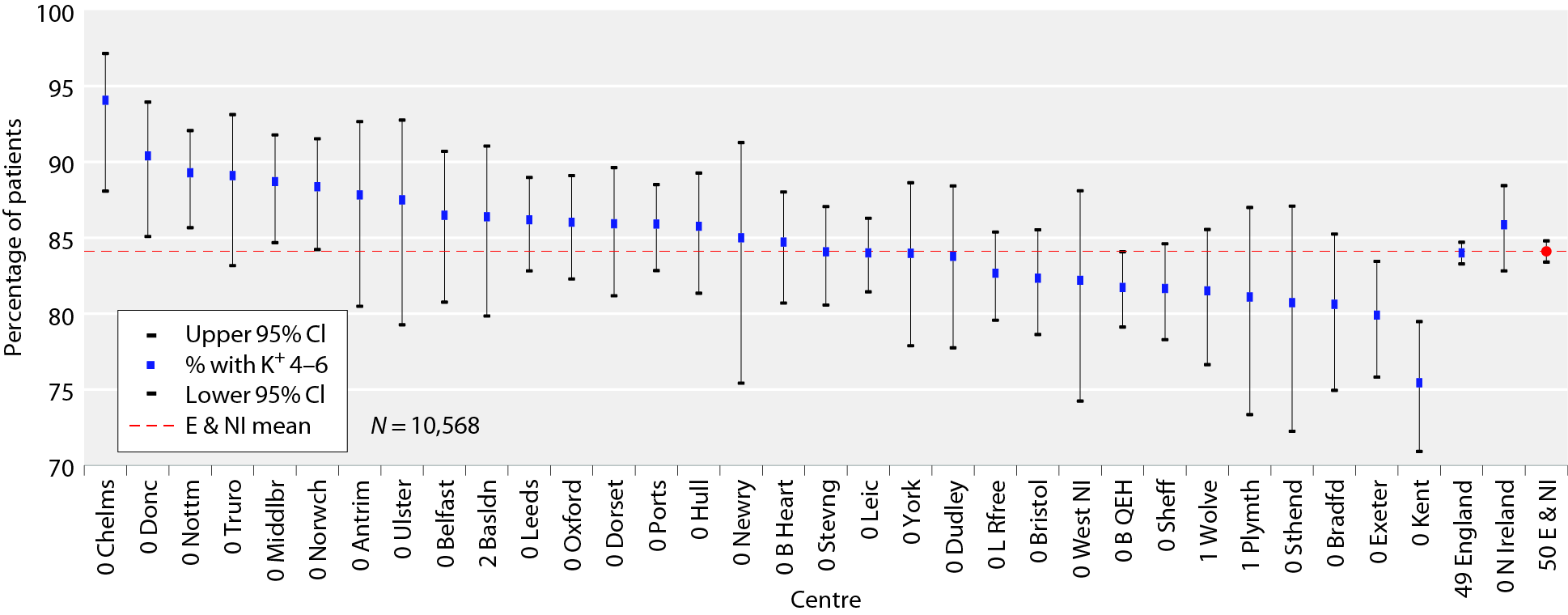 UK Renal Registry 20th Annual Report
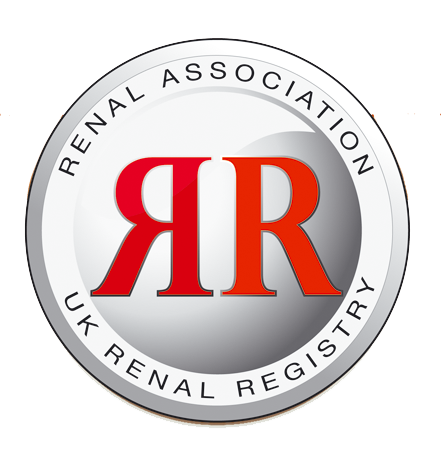 Figure 8.16. Funnel plot for percentage of haemodialysis patients within range for serum potassium (4–6 mmol/L) by centre in 2016
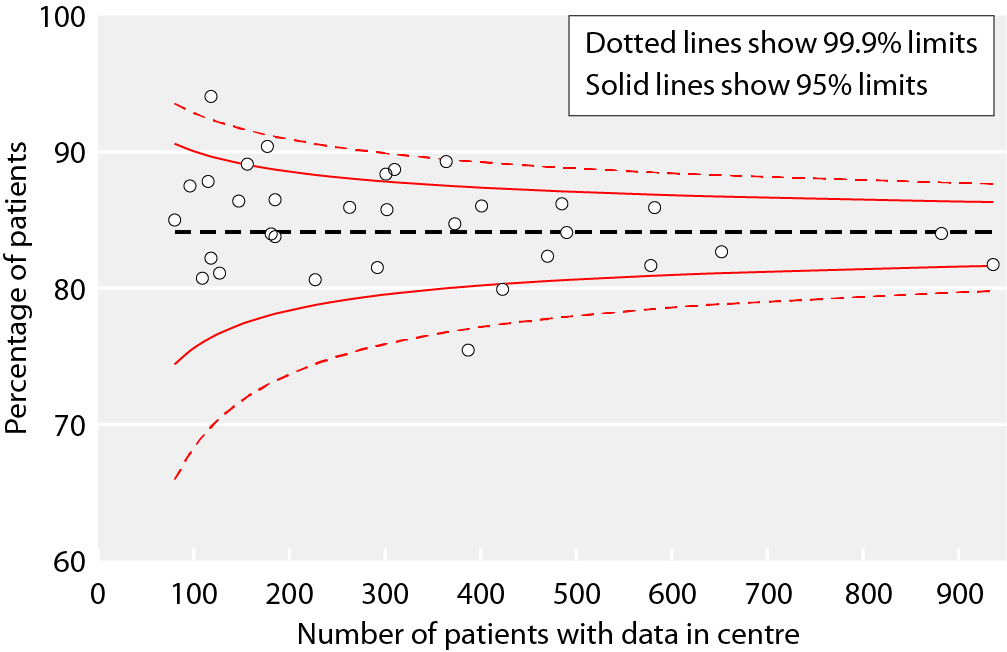 UK Renal Registry 20th Annual Report
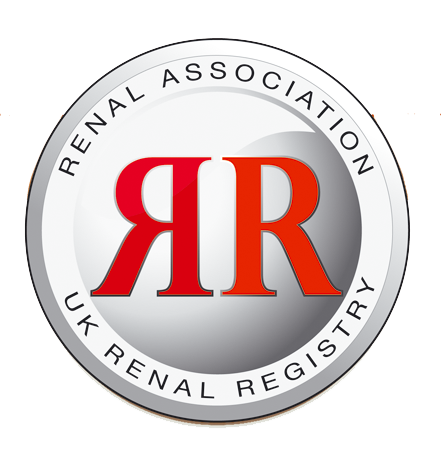 Figure 8.17. Percentage of haemodialysis patients with adjusted calcium within range (2.2–2.5 mmol/L) by centre in 2016
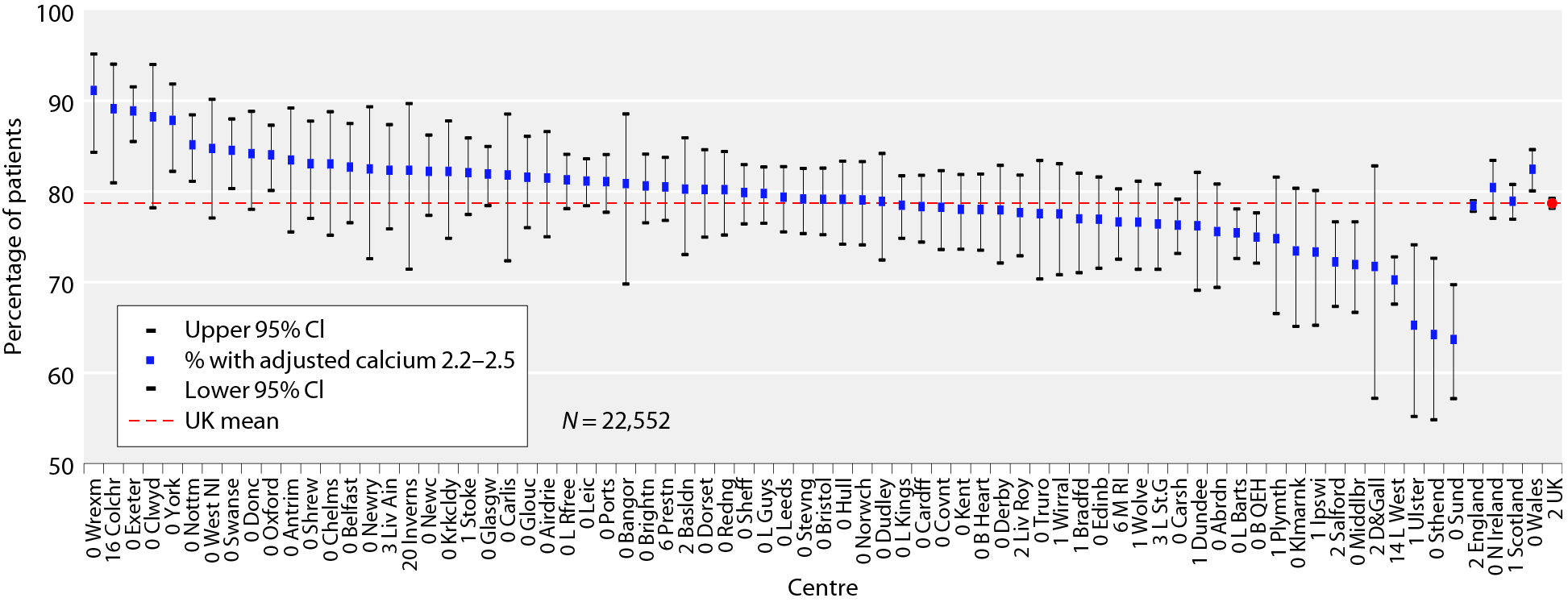 UK Renal Registry 20th Annual Report
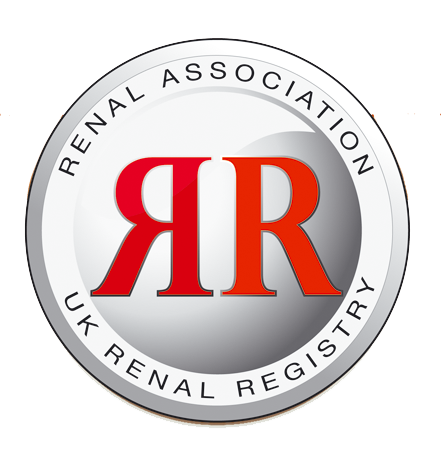 Figure 8.18. Funnel plot of percentage of haemodialysis patients with adjusted calcium within range(2.2–2.5 mmol/L) by centre in 2016
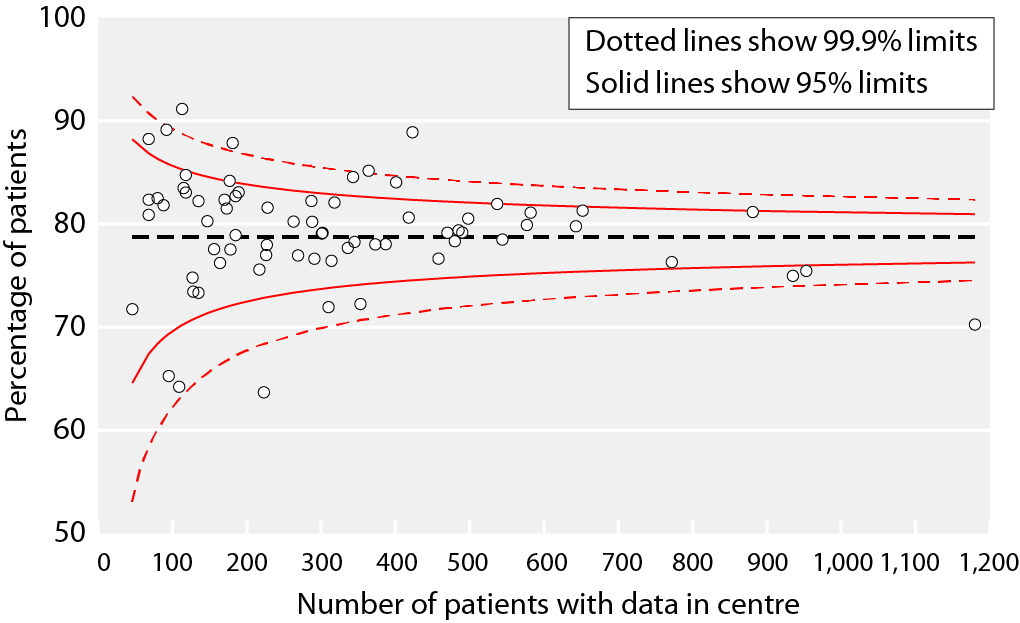 UK Renal Registry 20th Annual Report
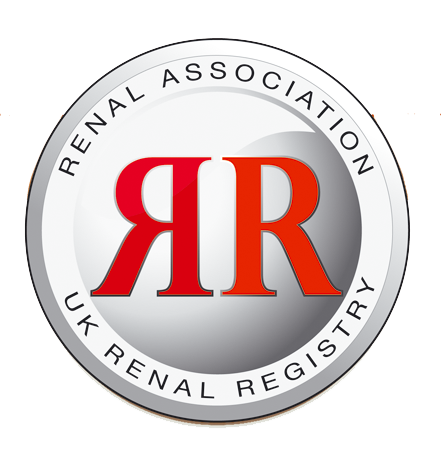 Figure 8.19. Percentage of peritoneal dialysis patients with adjusted calcium within range (2.2–2.5 mmol/L) by centre in 2016
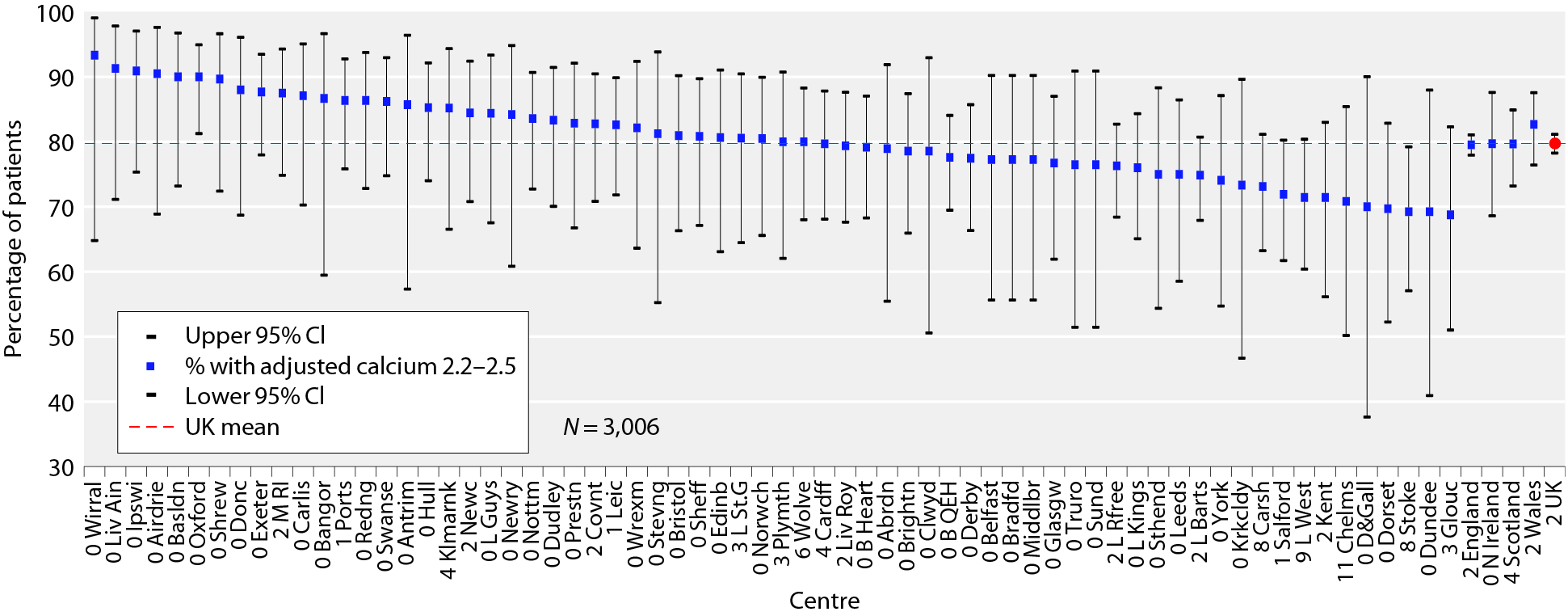 UK Renal Registry 20th Annual Report
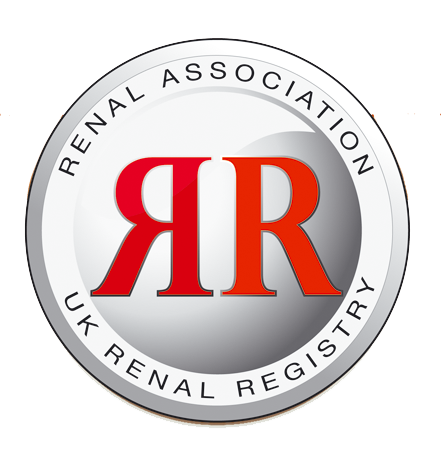 Figure 8.20. Funnel plot of percentage of peritoneal dialysis patients with adjusted calcium within range(2.2–2.5 mmol/L) by centre in 2016
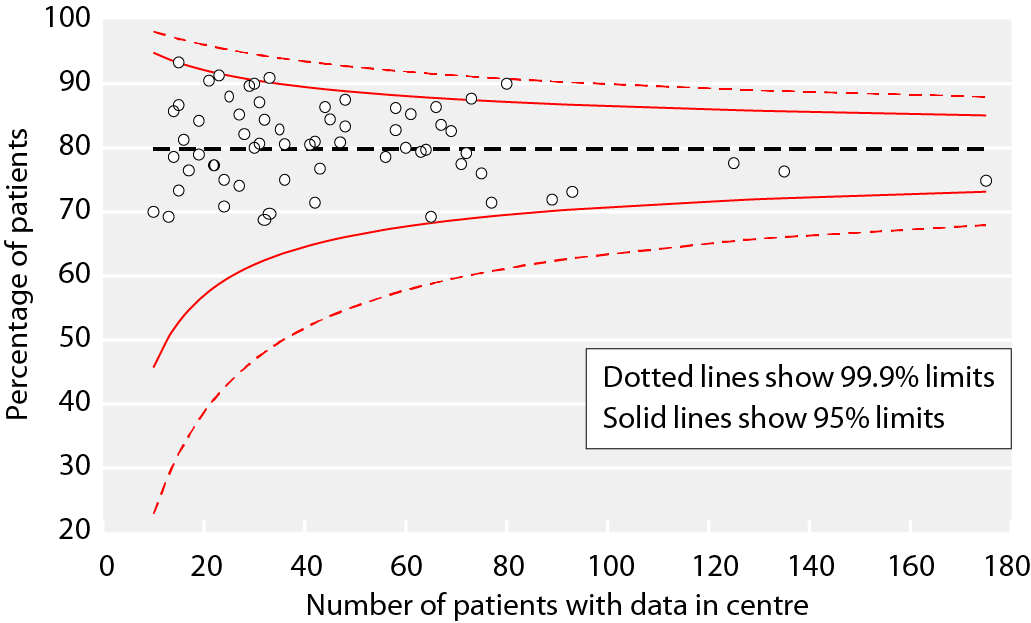 UK Renal Registry 20th Annual Report
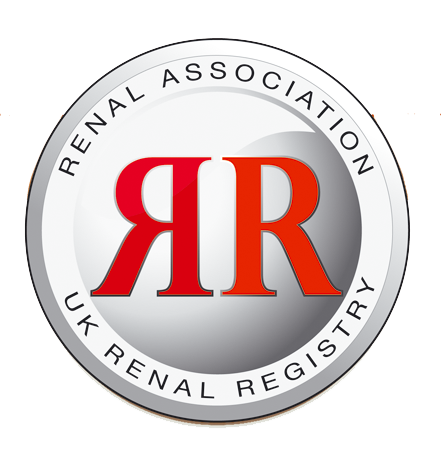 Figure 8.21. Longitudinal change in percentage of patients with adjusted calcium <2.2 mmol/L, 2.2–2.5 mmol/L and >2.5 mmol/L by dialysis modality 2006–2016
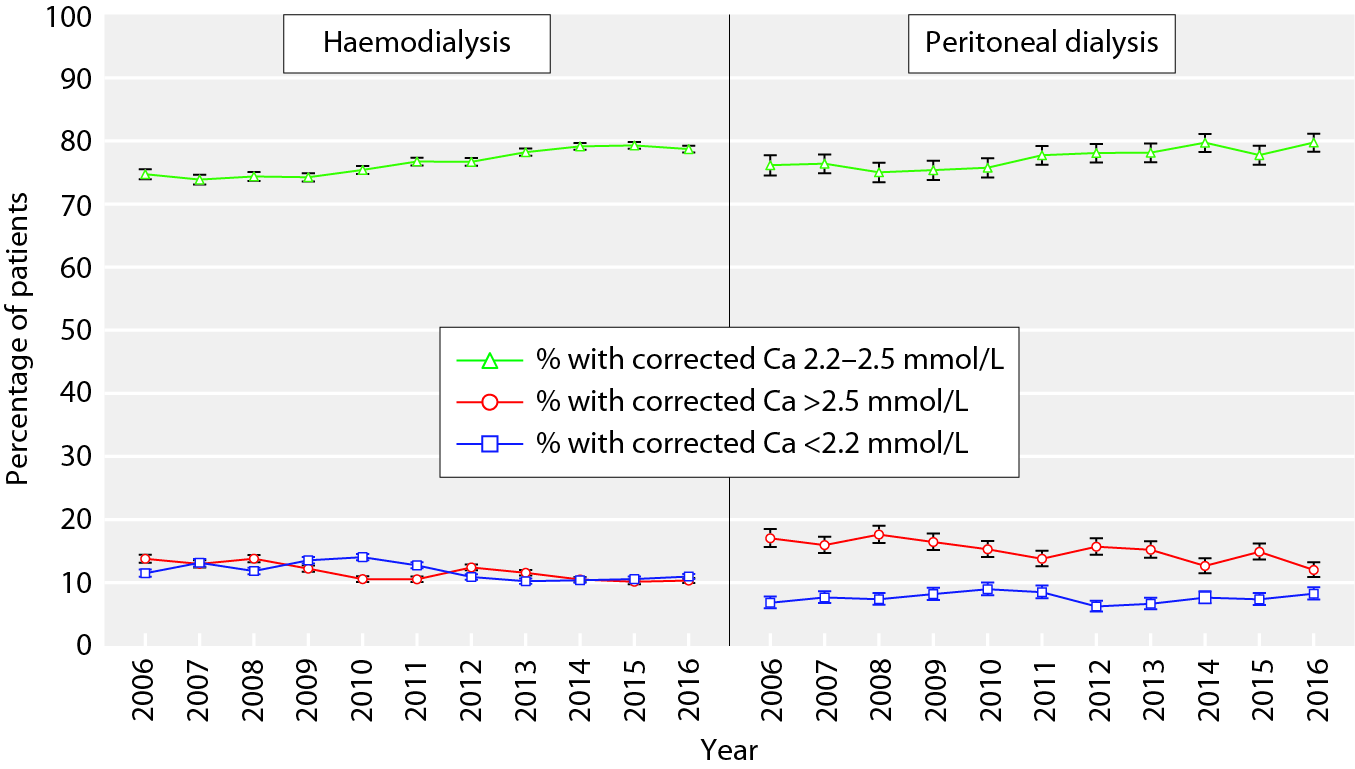 UK Renal Registry 20th Annual Report
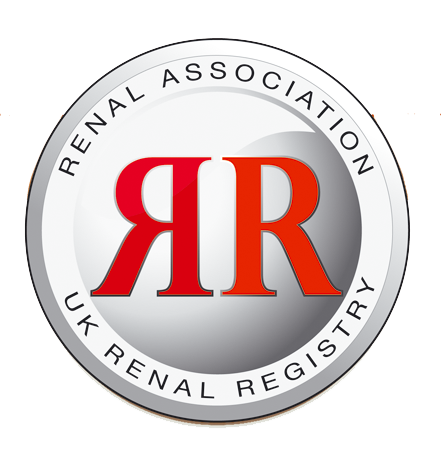 Figure 8.22. Percentage of haemodialysis patients with phosphate within the range specified by the RA guideline (1.1–1.7 mmol/L) by centre in 2016
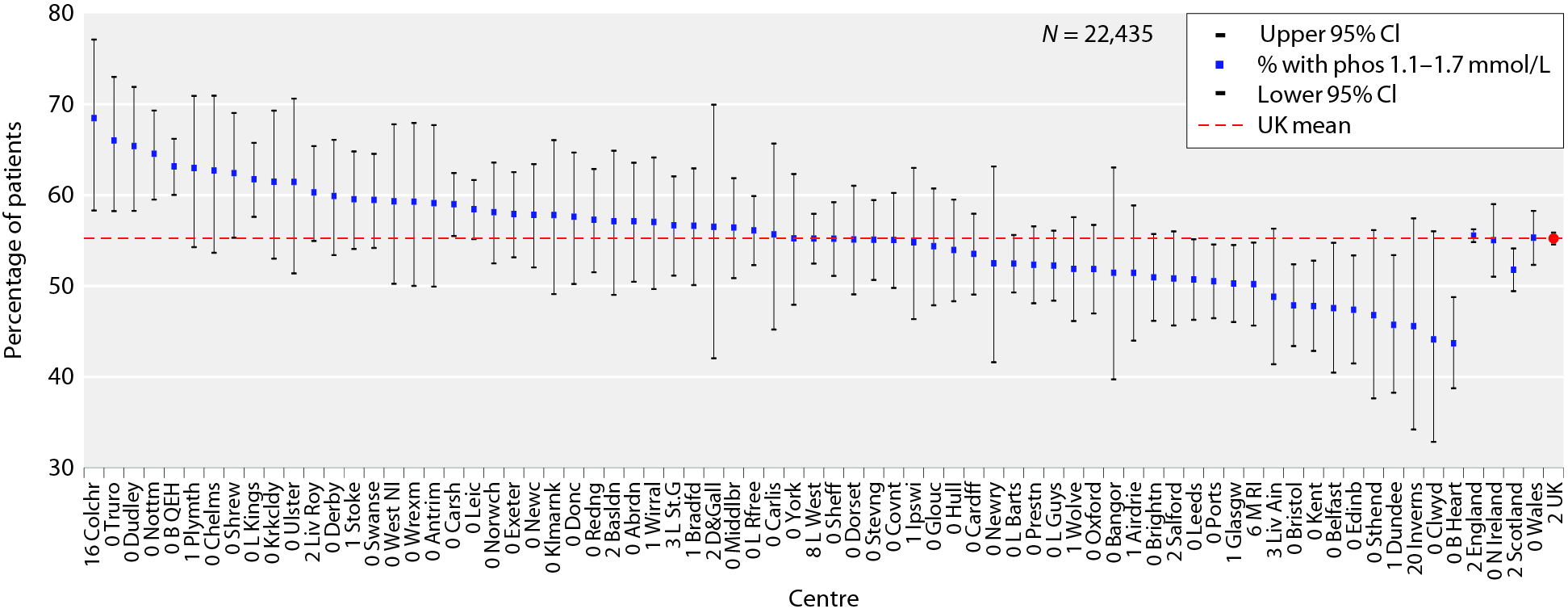 UK Renal Registry 20th Annual Report
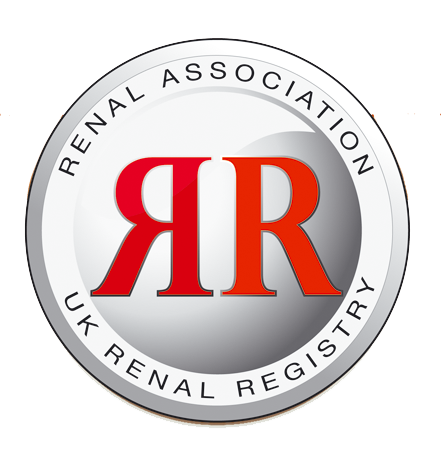 Figure 8.23. Funnel plot of percentage of haemodialysis patients with phosphate within the range specified by the RA guideline (1.1–1.7 mmol/L) by centre in 2016
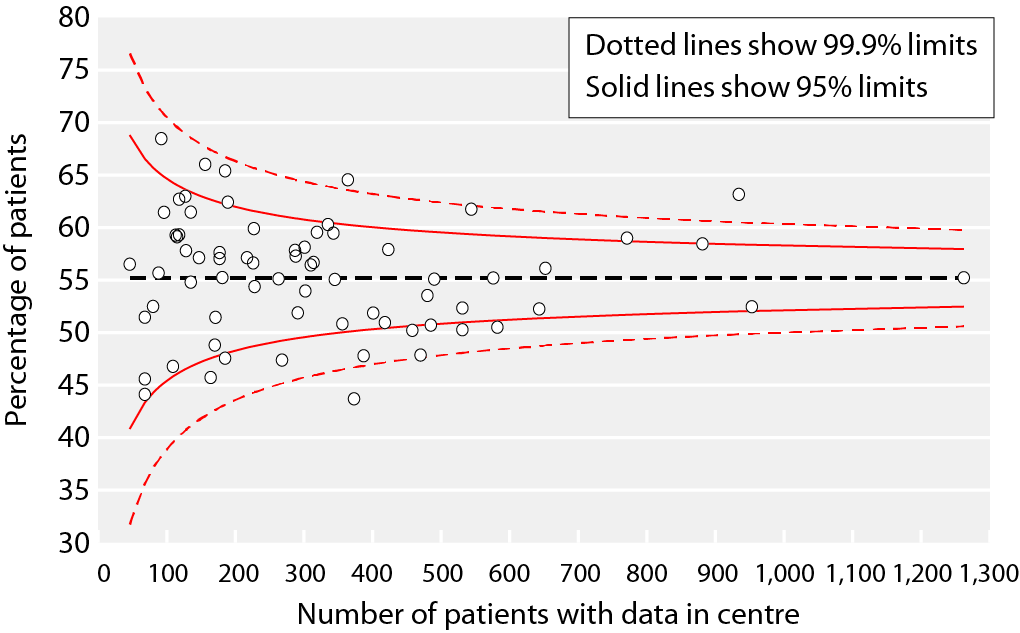 UK Renal Registry 20th Annual Report
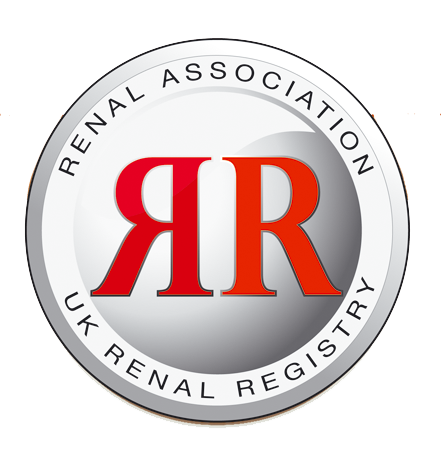 Figure 8.24. Percentage of peritoneal dialysis patients with phosphate within the range specified by the RA guideline (1.1–1.7 mmol/L) by centre in 2016
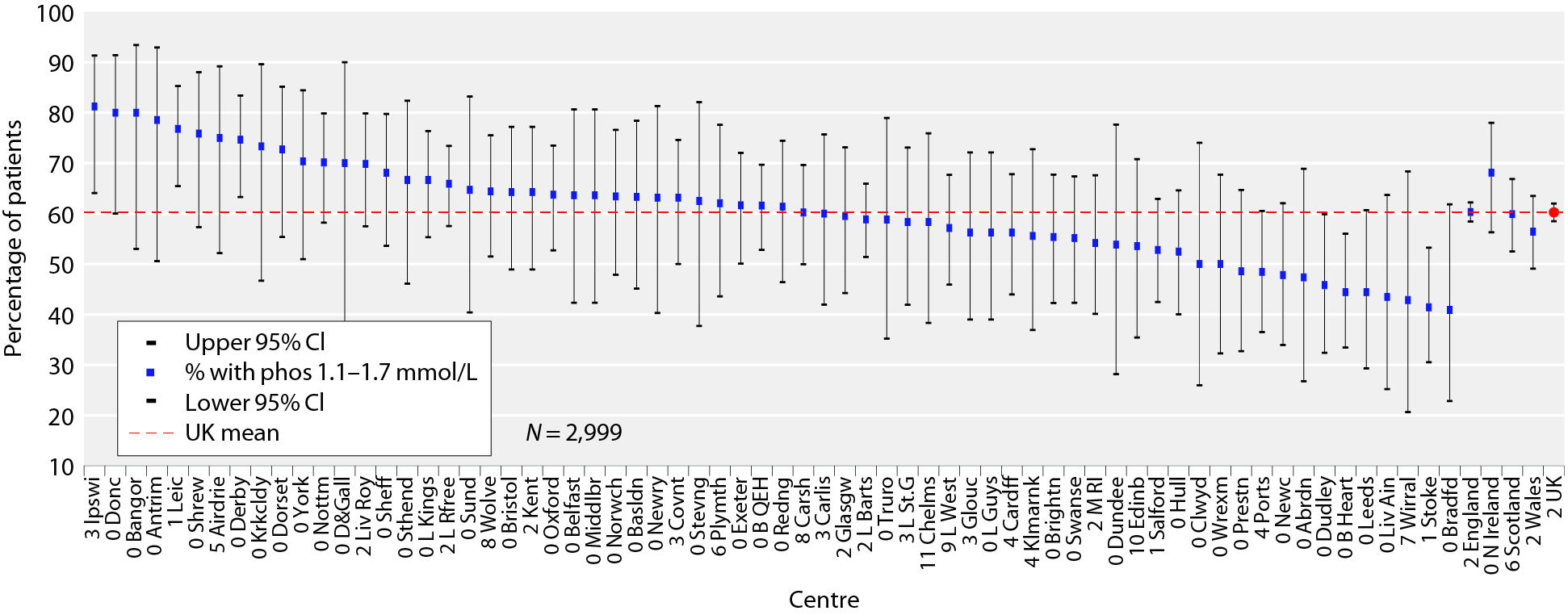 UK Renal Registry 20th Annual Report
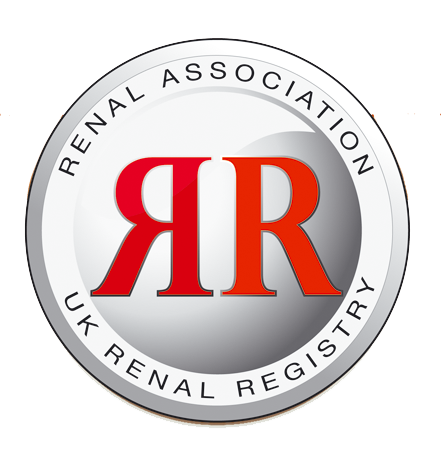 Figure 8.25. Funnel plot of percentage of peritoneal dialysis patients with phosphate within the range specified by the RA guideline (1.1–1.7 mmol/L) by centre in 2016
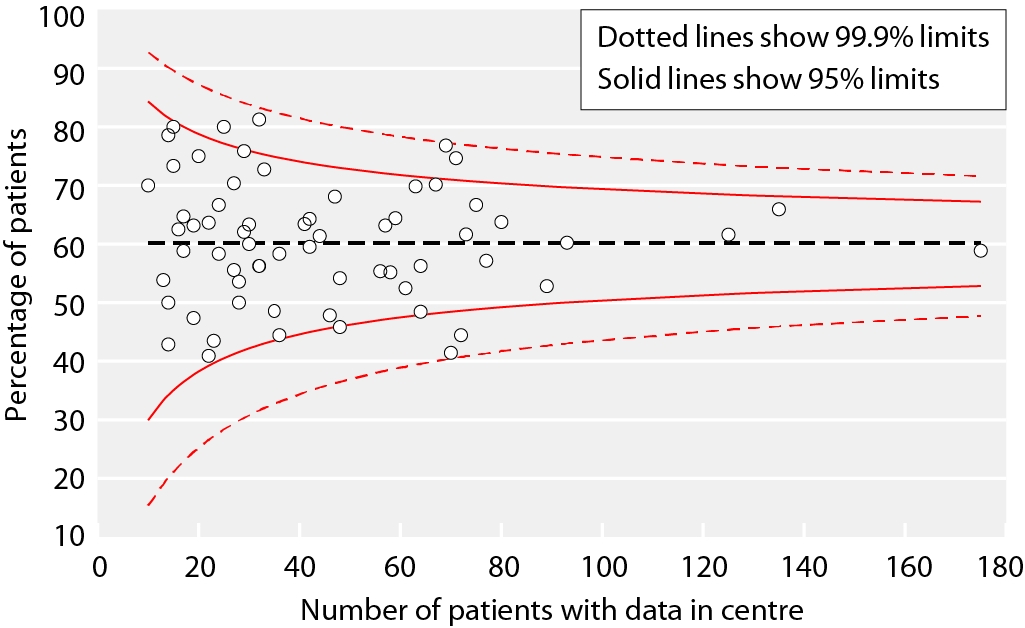 UK Renal Registry 20th Annual Report
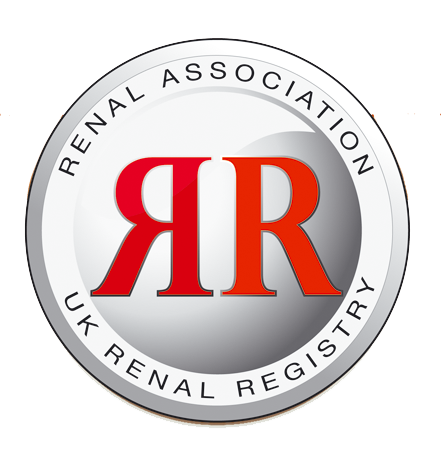 Figure 8.26. Longitudinal change in percentage of patients with phosphate below, within and above the RA guideline by dialysis modality 2006–2016
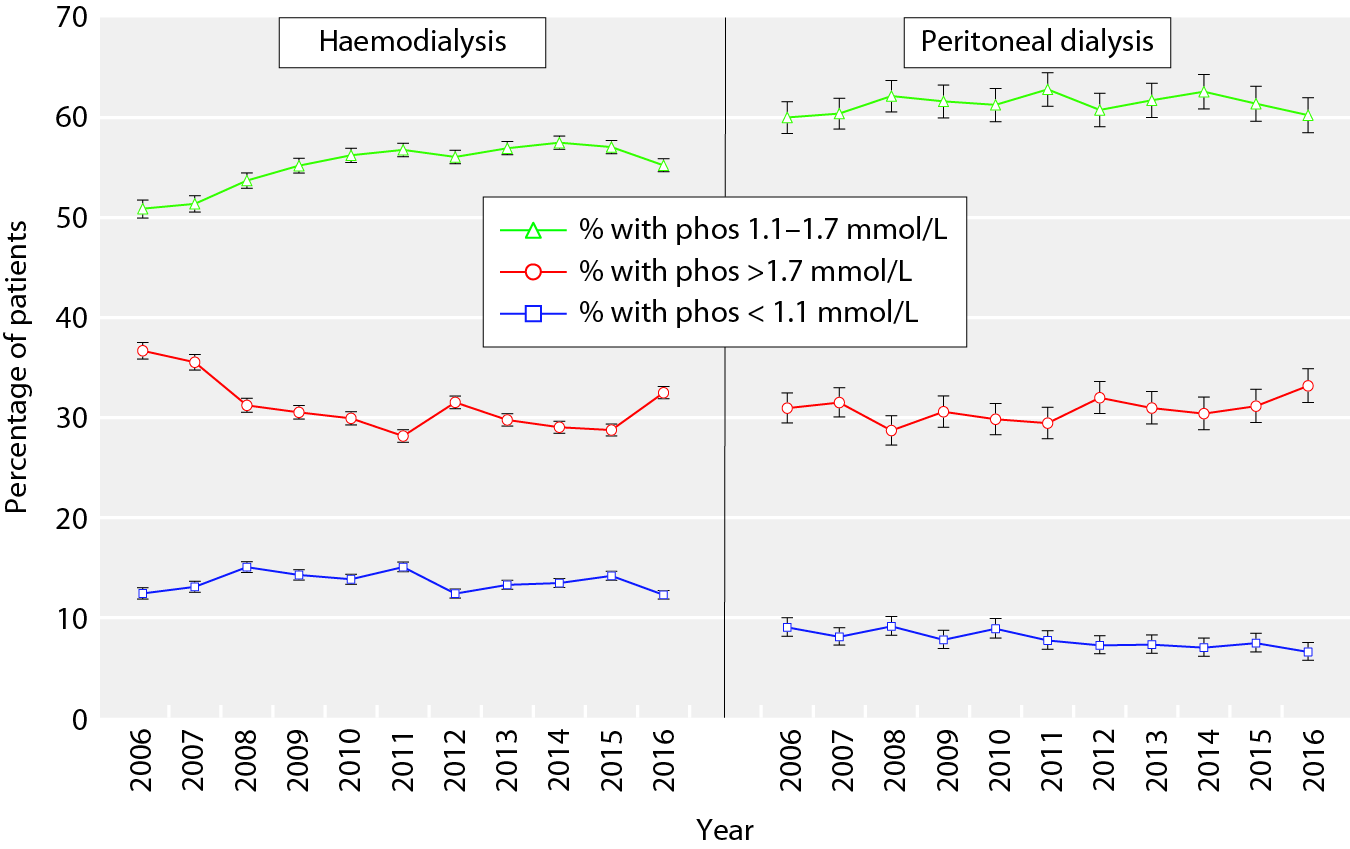 UK Renal Registry 20th Annual Report
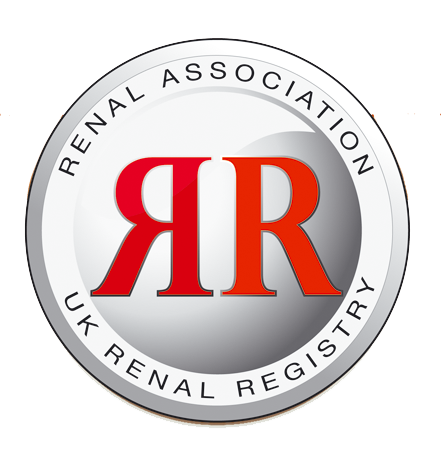 Figure 8.27. Percentage of haemodialysis patients with PTH within range (16–72 pmol/L) by centre in 2016
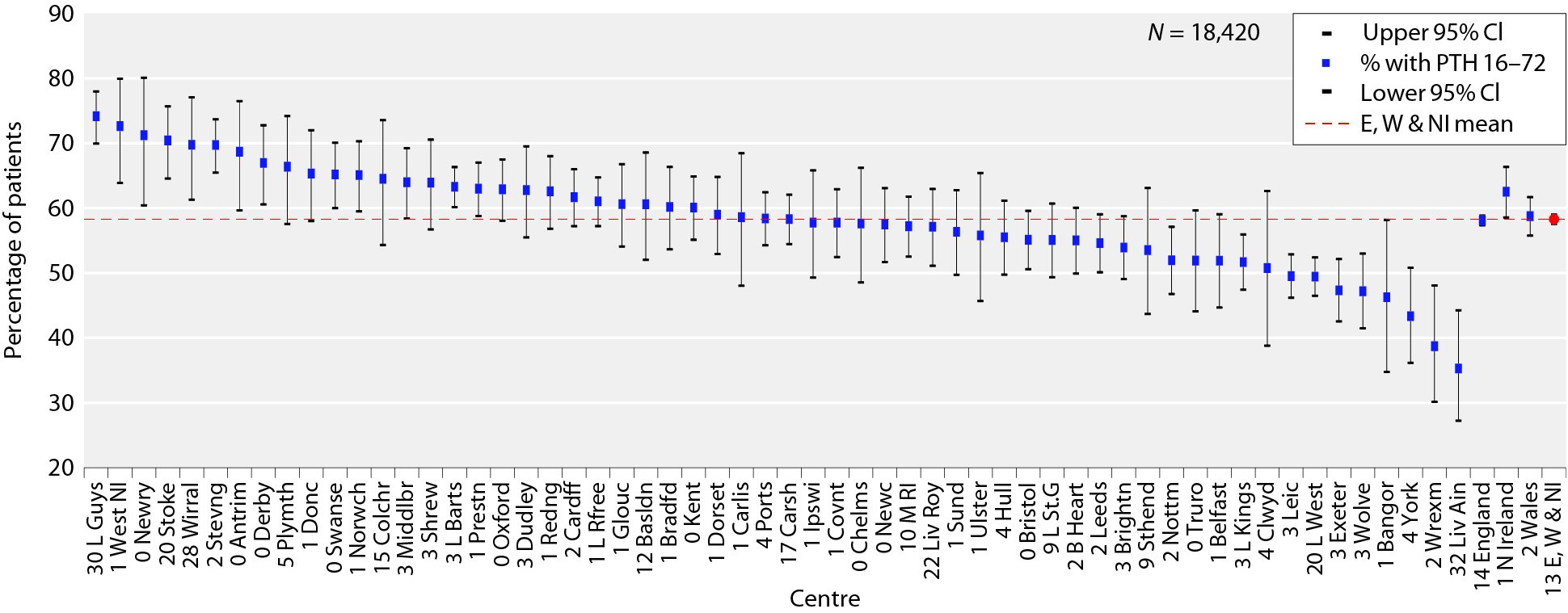 UK Renal Registry 20th Annual Report
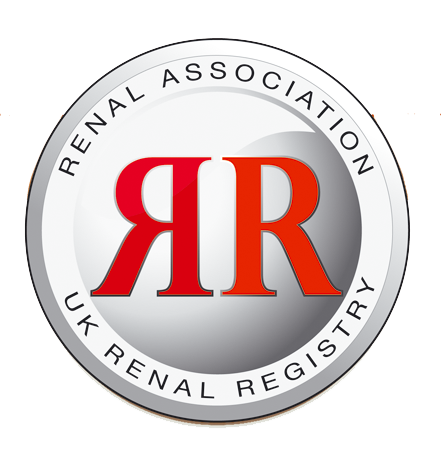 Figure 8.28. Funnel plot of percentage of haemodialysis patients with PTH within range (16–72 pmol/L) by centre in 2016
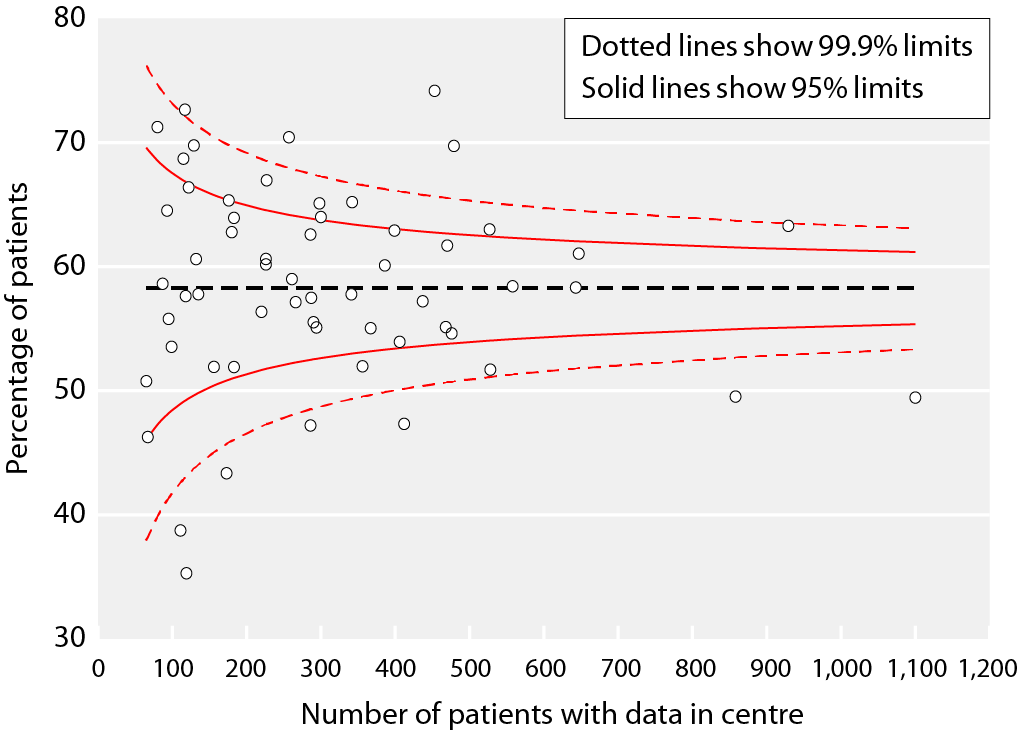 UK Renal Registry 20th Annual Report
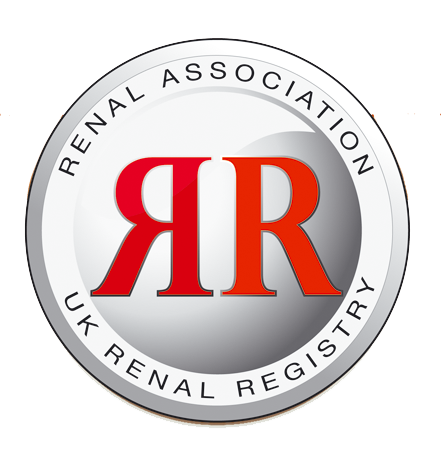 Figure 8.29. Percentage of peritoneal dialysis patients with PTH within range (16–72 pmol/L) by centre in 2016
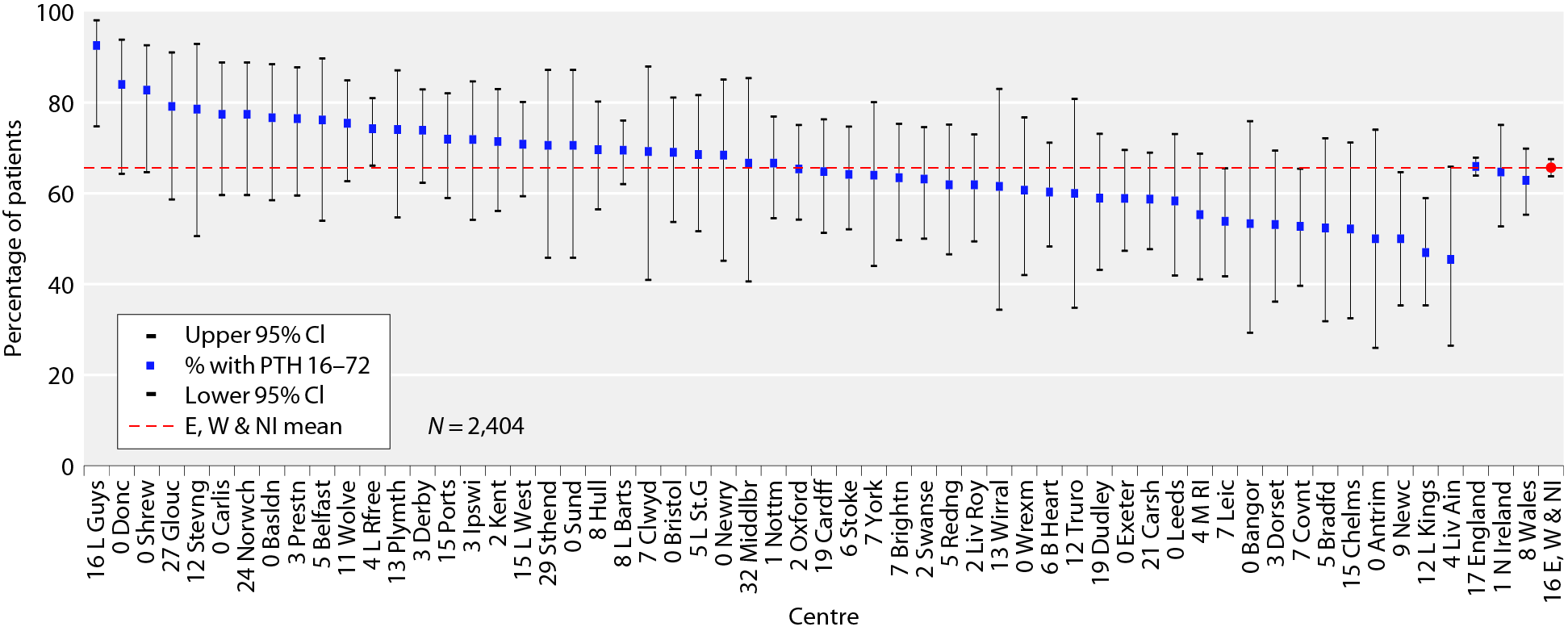 UK Renal Registry 20th Annual Report
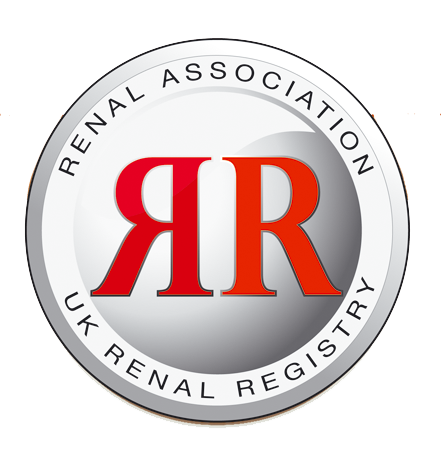 Figure 8.30. Funnel plot of percentage of peritoneal dialysis patients
with PTH within range (16–72 pmol/L) by centre in 2016
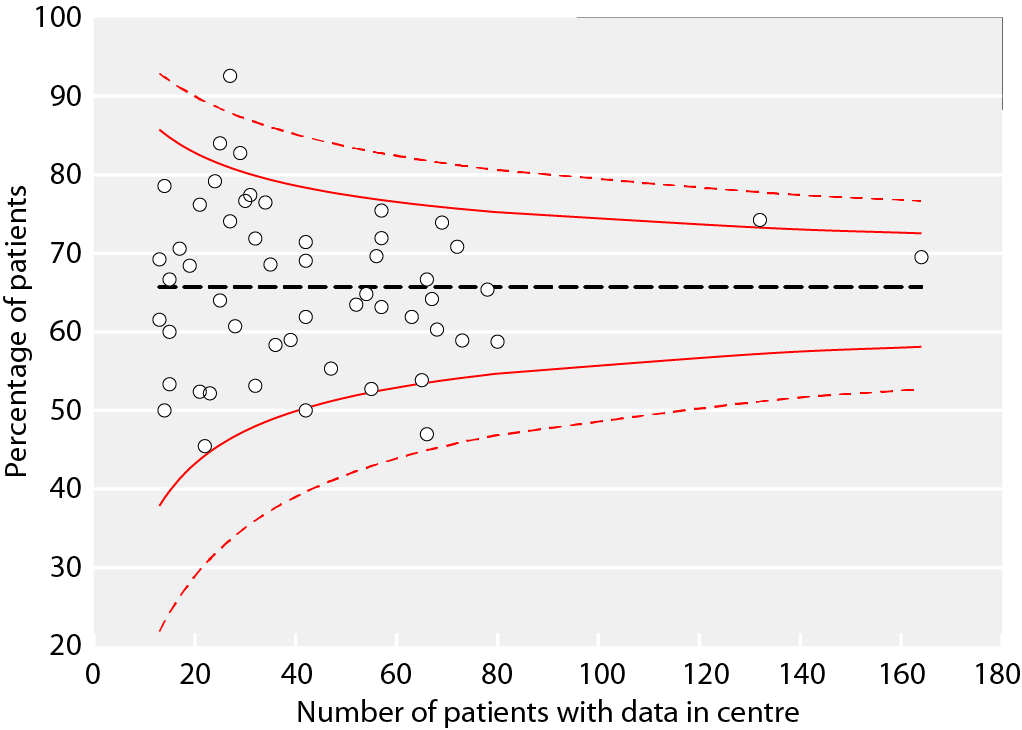 UK Renal Registry 20th Annual Report
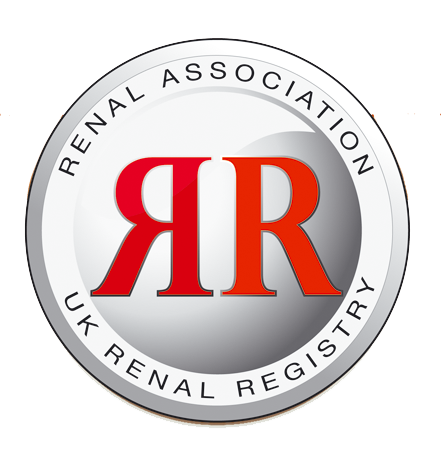 Figure 8.31. Longitudinal change in percentage of patients with PTH within range (16–72 pmol/L) by dialysis modality 2006–2016
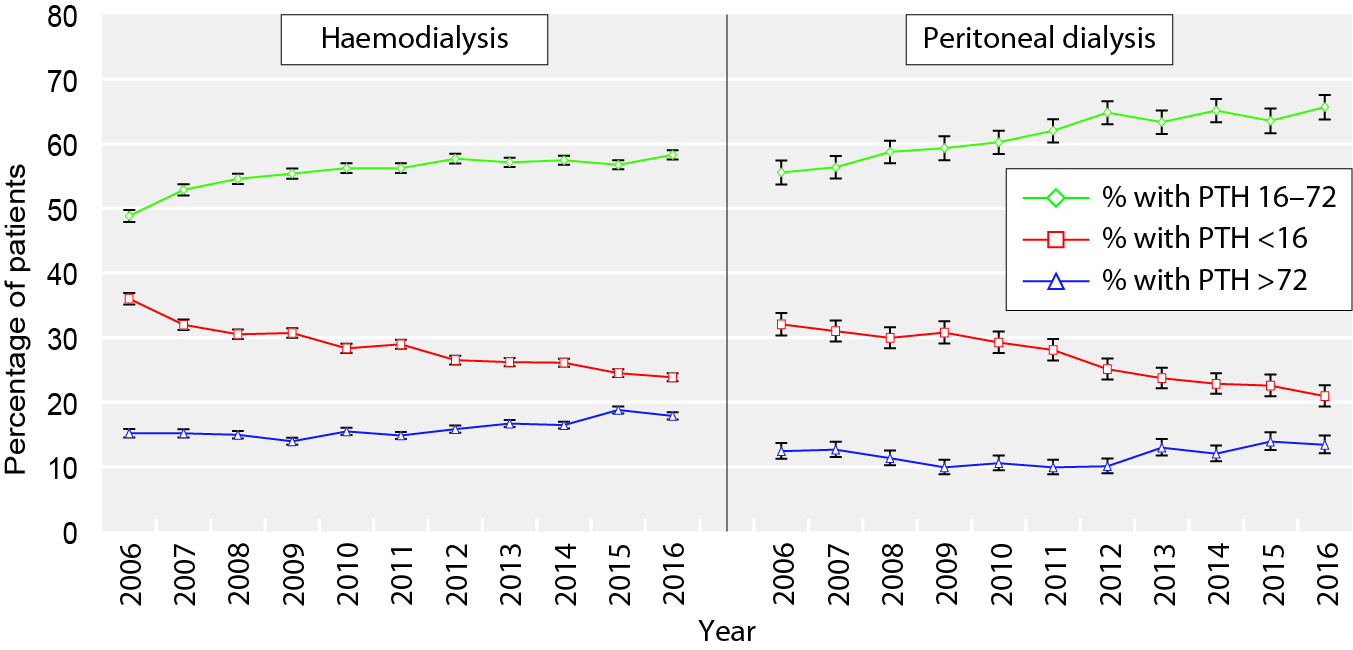 UK Renal Registry 20th Annual Report